Географическое положение и история исследования
Южная Америка
Это интересно
Слово «Америка» впервые использовал немец 
Мартин Вальдзеемюллер в 1507 году, нанеся на карту название материка Америка в честь Америго Веспуччи. 
Он первым предположил, что открытые Христофором Колумбом земли не имеют отношения к Индии, а являются
 Новым Светом.
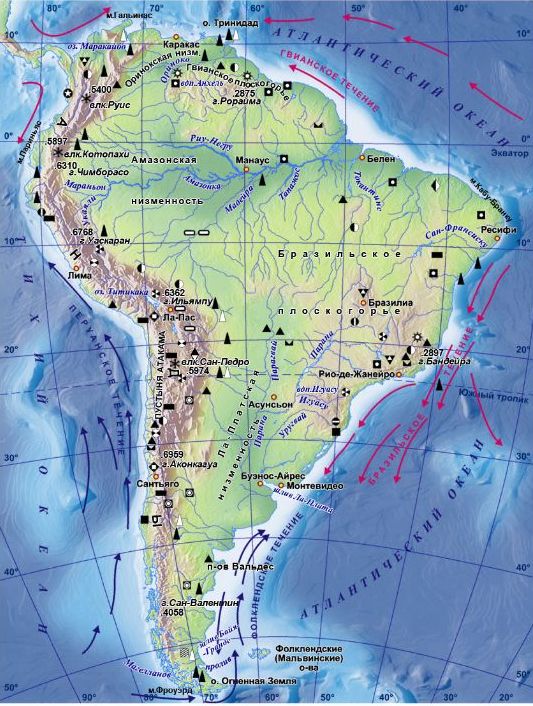 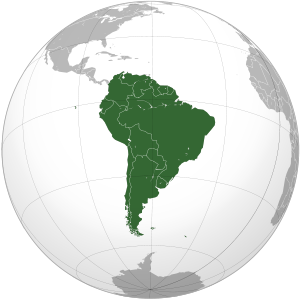 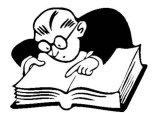 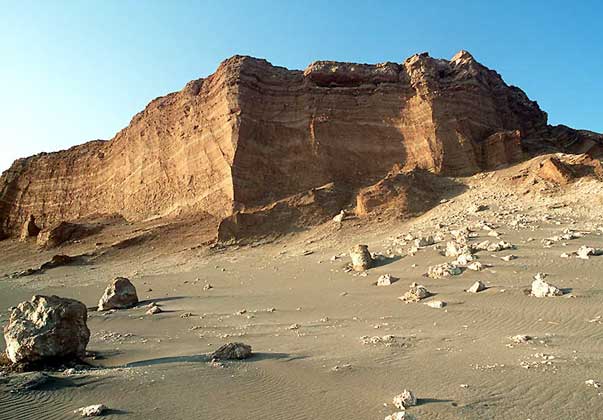 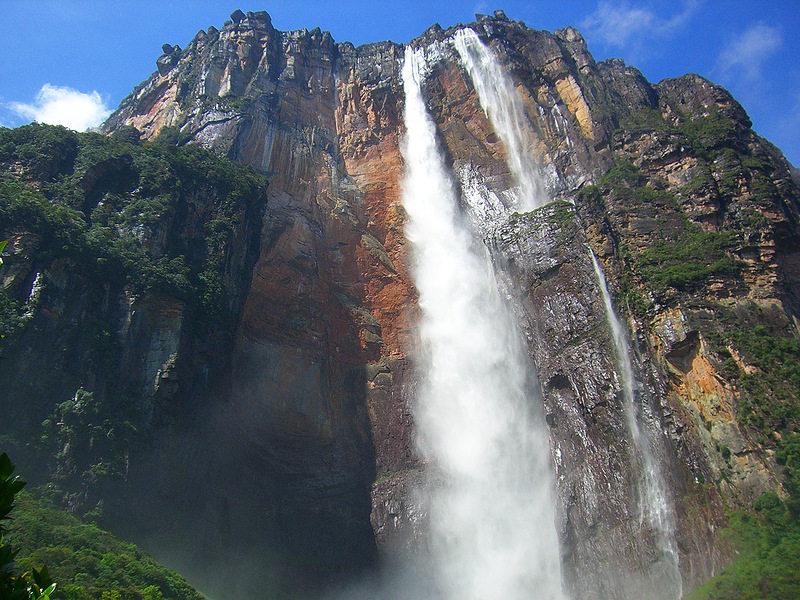 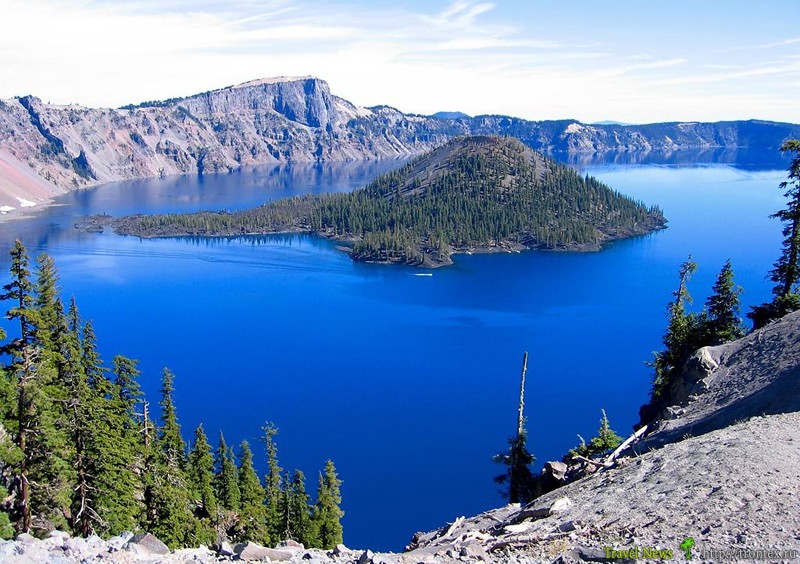 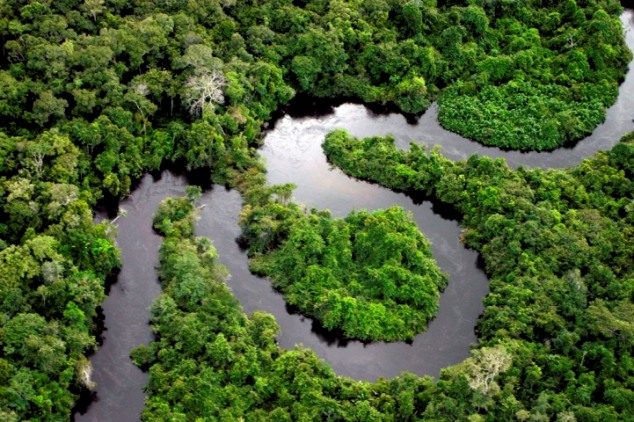 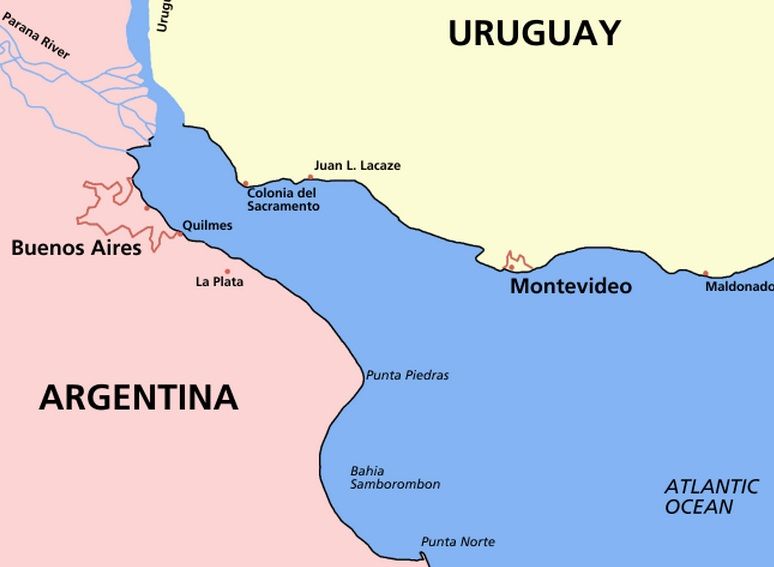 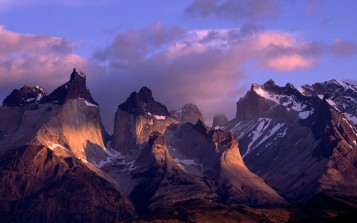 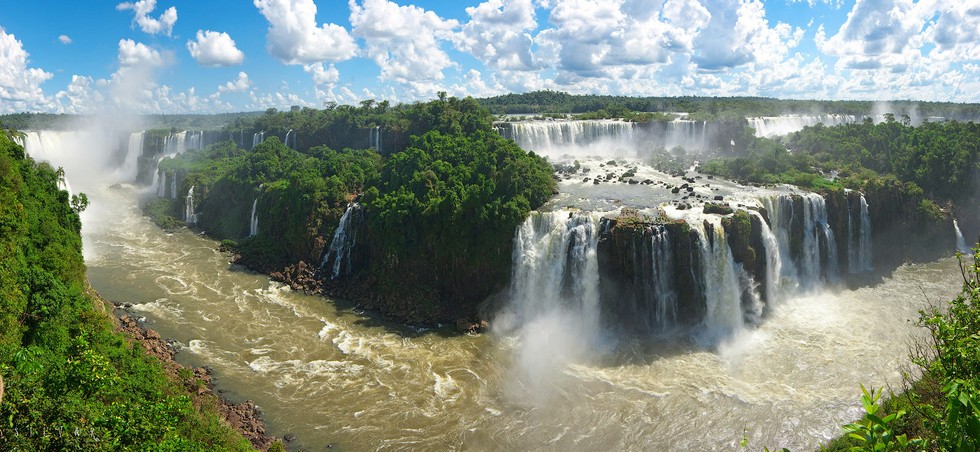 Титикака
Самый-самый…
Анхель
Амазония
Атакама
Самая длинная горная цепь – Анды (9000 км) 
Самое высокогорное судоходное  озеро – Титикака (Перу -Боливия, высота 3812 м, глубина 304 м)
Самый влажный зеленый континент, ½ S – леса
Самая полноводная в мире река - Амазонка
Самый крупный эстуарий рек Парана и Уругвай  – затопляемое устье, расширяющее к океану 
     (залив Ла-Плата, длина 320 км, ширина 220 км )
Самый высокий водопад мира – Анхель (1054 м)
Водопад Игуасу - самый широкий водопад мира, целая система водопадов( 275 водяных лавин)
Самое засушливое место в мире: пустыня Атакама, Чили; среднегодовой уровень осадков менее 0,1 мм
Анды
Ла-Плата
Игуасу
План описания географического положения
Определить расположение материк относительно экватора, тропиков, нулевого меридиана
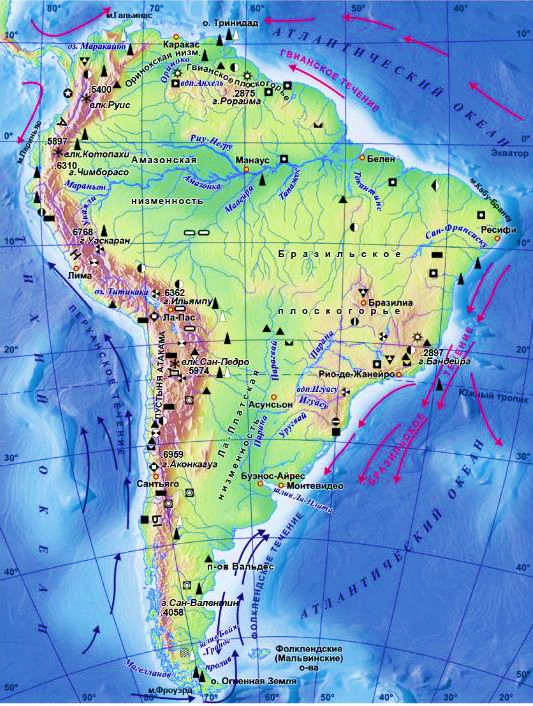 Экватор
Нулевой меридиан
ЮА целиком расположена в западном полушарии
Тропики
Определить крайние точки материка и их координаты
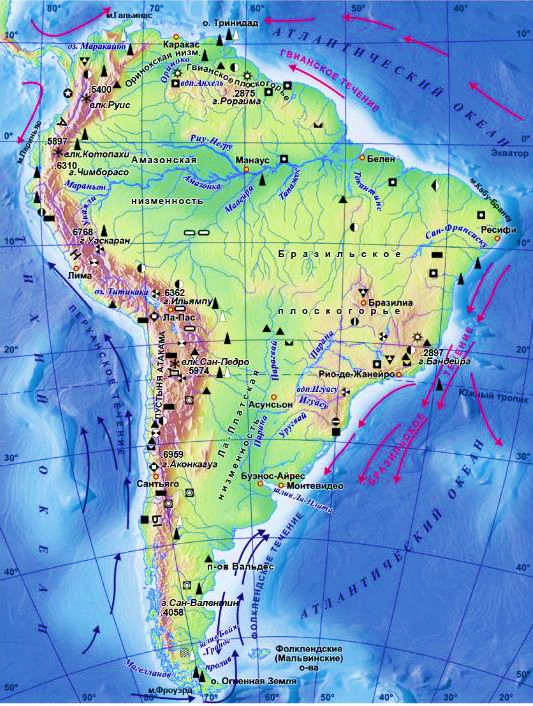 м. Гальинас
12° с.ш., 72° з.д.
С
м. Париньяс
5° ю.ш., 81° з.д.
м. Кабу-Бранку
7° ю.ш., 35° з.д.
З
В
Ю
м. Фроуард
54° ю.ш., 71° з.д.
Определить протяженность материка в градусах и км
Север-юг
12° + 54° = 66°
66° ∙ 111 км = 7326 км
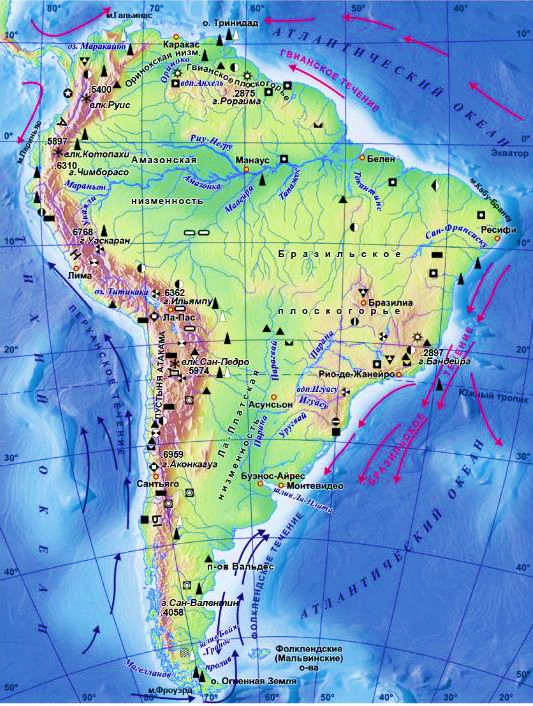 Определите протяженность материка с севера на юг по 70° з. д.
Определите протяженность материка с запада на восток по 10° ю. ш. (1° = 109,6 км)
Запад-восток
78°- 35° = 43°
43° ∙ 109,6 км = 4713 км
Ответы
В каких климатических поясах расположен материк
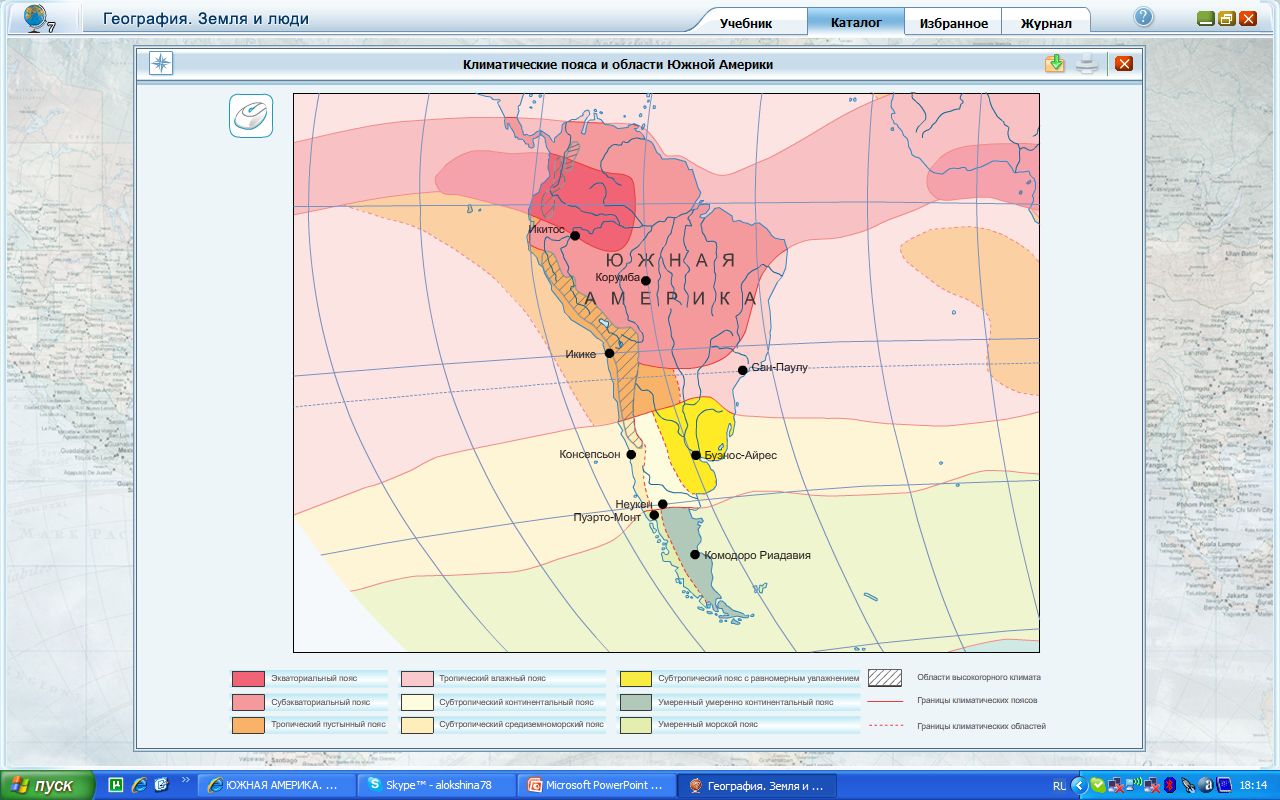 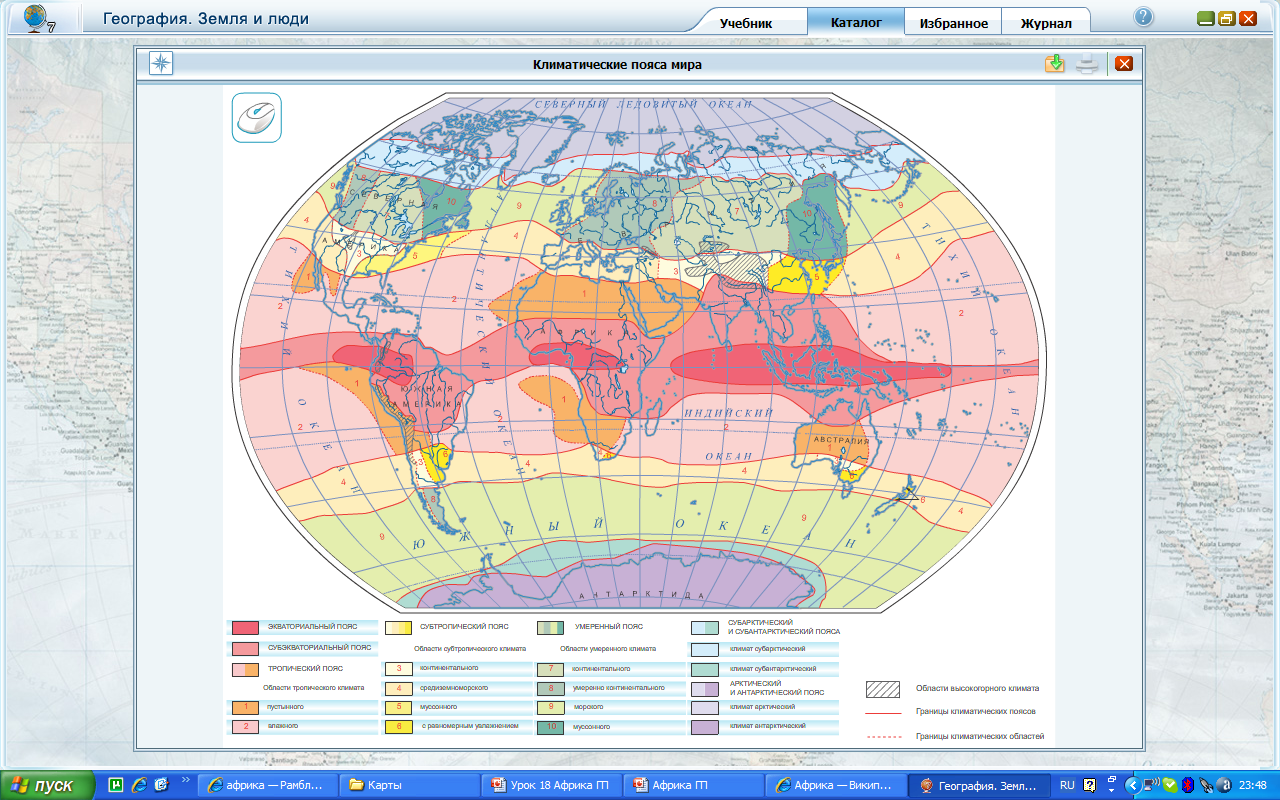 Ответы
Назовите моря и океаны, омывающие материк
Карибское море
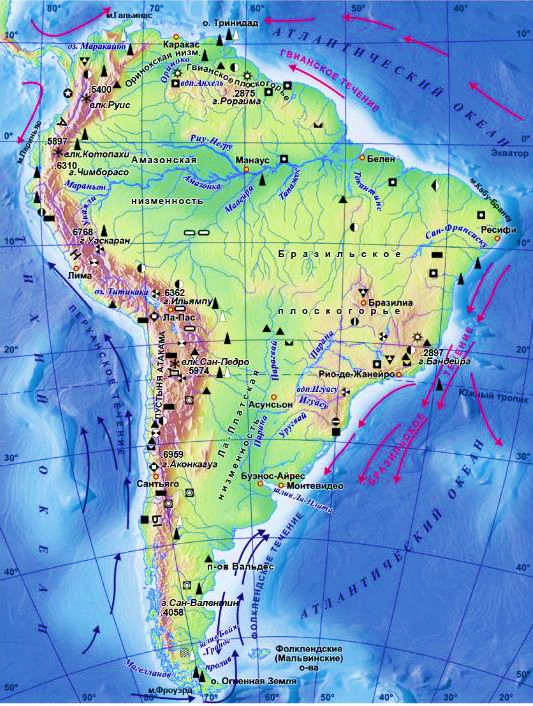 На севере
Атлантический океан
Карибское море
На востоке
Атлантический океан
На юге
Т и х и й  о к е а н
Магелланов пролив
Пролив Дрейка
Атлантический океан
На западе
Тихий океан
пролив Дрейка
Магелланов пролив
Теплые и холодные течения, омывающие материк
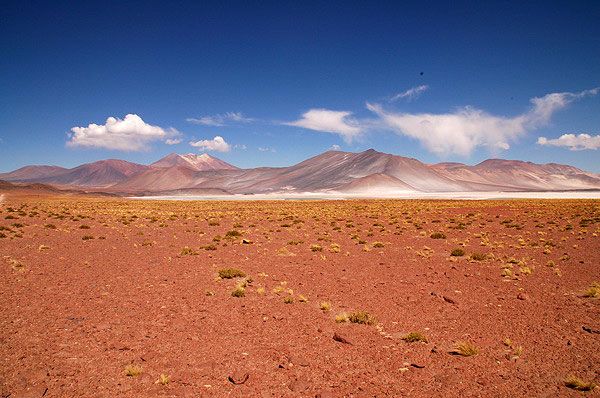 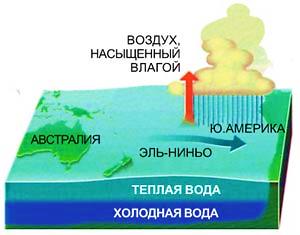 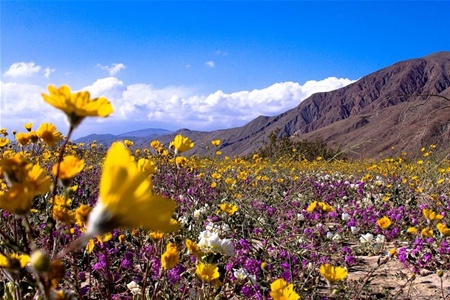 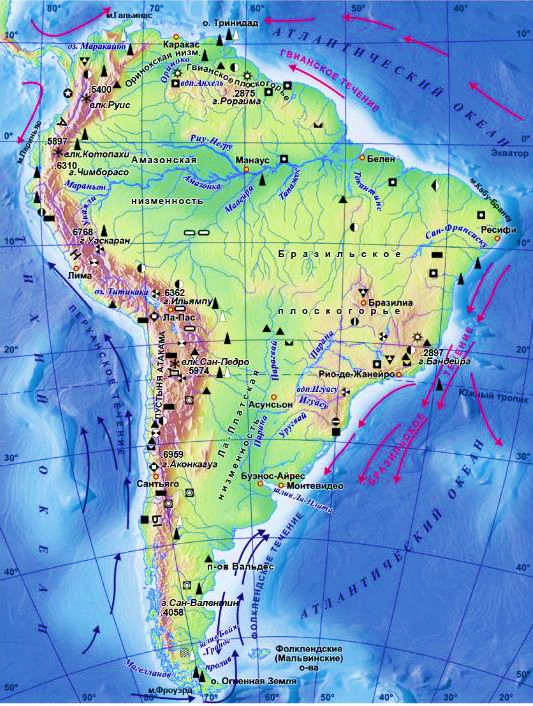 Пустыня Атакама
Теплые течения
2
Бразильское
Гвианское
6
3
Холодные течения
1
3. Перуанское
4. Фолклендские
5. Западных Ветров
4
6. Пустыня Атакама
5
Определить положение материка относительно других материков
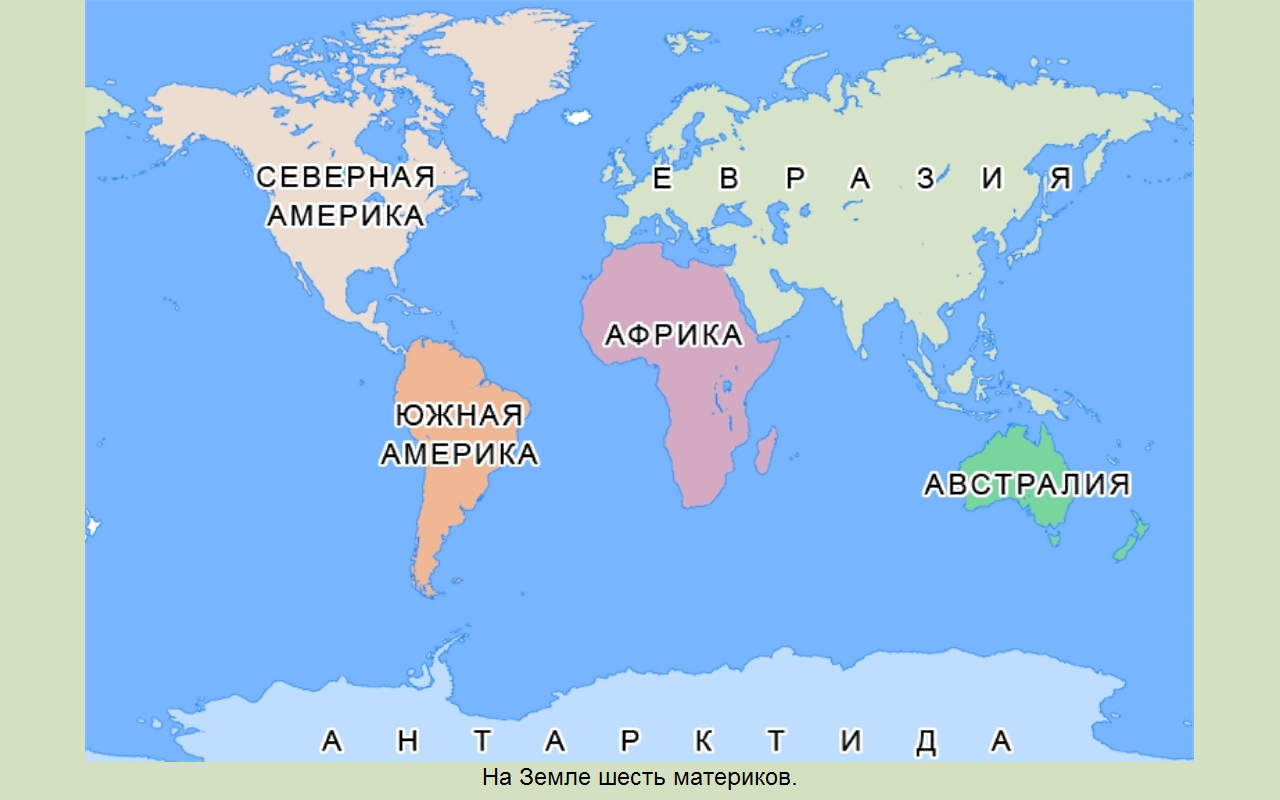 5800 км
Панамский 
перешеек
2600 км
13500 км
950 км
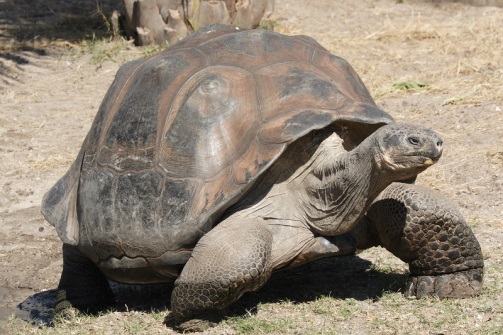 Береговая линия
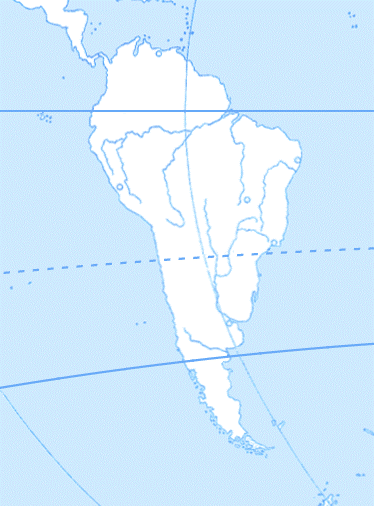 2
3
1
Панамский канал
Карибское море
Малые Антильские
 острова
Залив Ла - Плата
Фолклендские острова
О-в Огненная Земля
Пролив Дрейка
Магелланов пролив
О-в Робинзон Крузо
Острова Галапагос
4
11
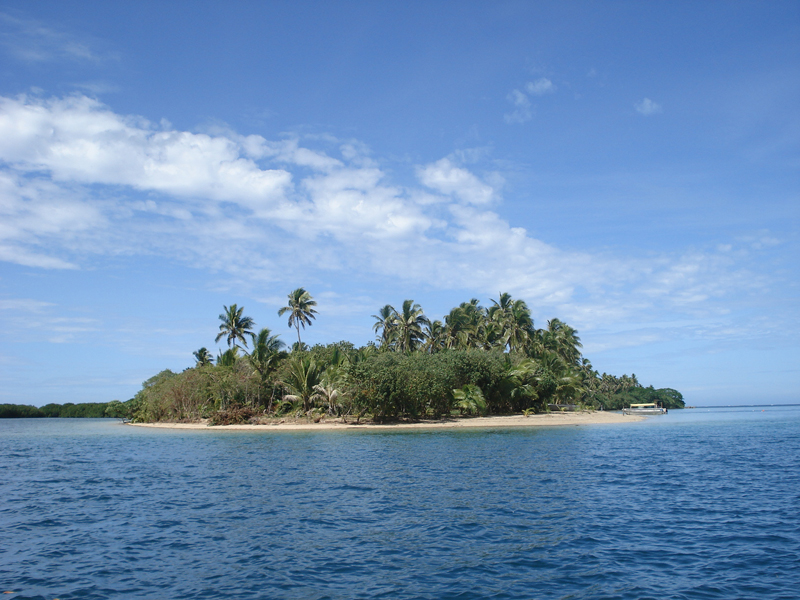 10
5
6
9
7
8
История исследования
Александр Гумбольдт обследовал бассейн реки Ориноко, плоскогорье Кито, посетил город Лиму. «Путешествие в равноденственные области Нового Света»
Создал геологическую карту материка, описал течения у западных берегов, обосновал идею высотной поясности
Вавилов Николай Иванович (1887-1943), 
ученый - биолог и путешественник. 
Организовал экспедиции в страны Средиземноморья, Северной Африки, Северной и Южной Америки, установил на их территории древние очаги земледелия. 
Автор всемирно известной книги «Центры происхождения культурных растений».
Америго Веспуччи 
(1451-1512), итальянский мореплаватель, выяснивший, что открытые Колумбом земли - не Индия, а новый материк. 
Посетил северную часть Южной Америки и назвал ее Новым Светом. 
Сначала южный материк Америки, а затем и северный, были названы его именем.
Венесуэла,  Рио-де-Жанейро
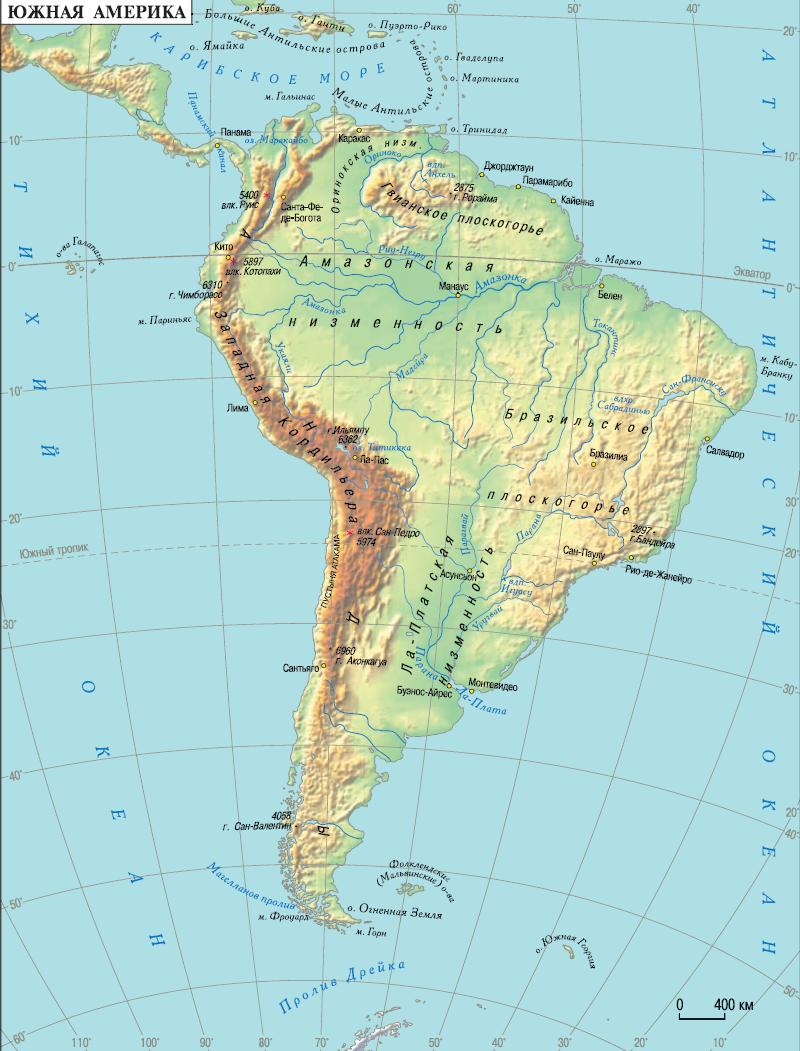 О существовании Южной Америки европейцам стало достоверно известно после плавания Х. Колумба 
в 1498 г.
Открыл острова Тринидад и Маргарита, исследовал участок побережья от дельты реки Ориноко до полуострова Пария.
Какие географические объекты названы их именами?
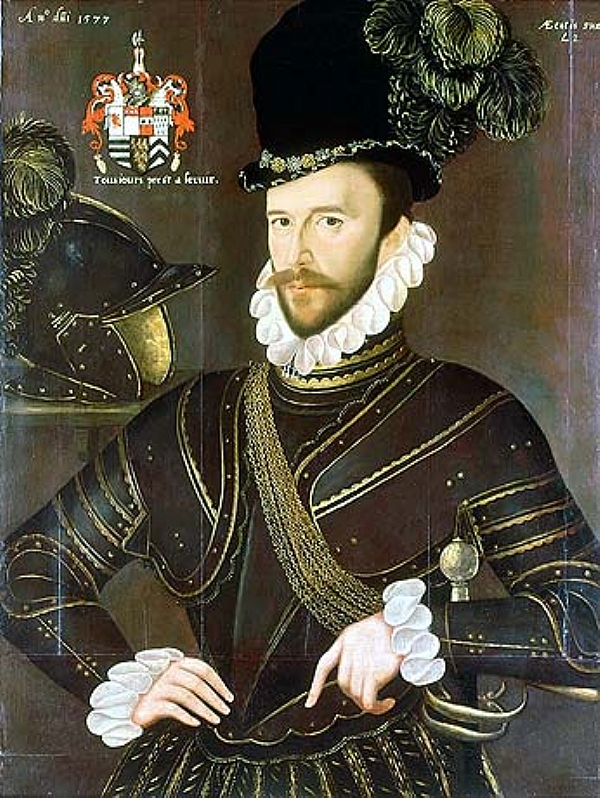 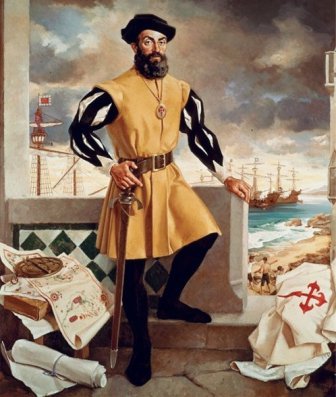 Ф. Магеллан                        Фрэнсис  Дрейк
Продолжи предложение… (стр. 140-141)
Из-за этой ошибки мореплавателя … коренное население Америки стали звать …
Он назвал  устье Амазонки «Малой …».
Обогнул  Ю. Америку и открыл пролив…
Открыл пролив между Ю. Америкой и Антарктидой…
В конце XVIII - начале XIX века составили первую геологическую карту Ю. Америки, океанические течения западного побережья.
Особенности климата Ю. Америки исследовал …
Определил центры происхождения  культурных растений…
Тест
Вопросы
М. Фроуард (материковая часть),
 м. Горн (островная часть)
1
2
Все материки пересекаются южным тропиком. Субэкваториальный, тропический и субтропический климатический пояс
3
Н. Вавилов установил центры очагов земледелия и происхождения культурных растений
 Южной Америки
4
1498 год
5
Австралия
Найдите соответствие
1-Г; 2-Д; 3-Б; 4-А; 5-В
Ответ
Подготовка к ВОУД
1. Древнейший материк, в состав которого входила Ю. Америка:
А) Америка       Б) Гондвана             В) Евразия         Г) Лавразия
2. По занимаемой площади Ю. Америка уступает: 
А) Евразии       Б) Африке             В) С. Америке         Г) Всем
3. Крайняя северная точка материка: 
А) м. Горн       Б) м. Гальинас       В) м. Париньяс      Г) м. Фроуорд
4. Пролив, разделяющий материк и остров Огненная Земля: 
А) пролив Дрейка                               Б) Панамский канал     
В) пролив Магеллана                         Г) залив  Ла-Плата
5. Океан оказывающий большее влияние на Ю. Америку: 
А) Тихого                                                 Б) Северно- Ледовитого     
В) Атлантического                                Г) Индийского
Подготовка к ВОУД
6. Что отделяет Ю. Америку от Северной?
А) Панамский перешеек        Б) Карибское море            
В) Панамский канал                 Г) Суэцкий канал
7. Какое море омывает Южную Америку:
А) Карибское     Б) Средиземное     В) Лабрадор    Г) Берингово
8. Крайняя северная точка материка: 
А) м. Горн       Б) м. Гальинас       В) м. Париньяс      Г) м. Фроуорд
9. Какое течение проходит вдоль берегов Ю. Америки:
А) Бразильское                                Б) Перуанское    
В) Западных ветров                       Г) Все перечисленное
10. Назовите острова, которые имеют отношение к Ю. Америке: 
А) Багамы, Куба, Тобаго                      
Б) Галапагос, Фолклендские    
В) Ньюфаундленд, Мадагаскар, Новая Гвинея                                
Г) Тринидад, Галапагос, Гавайи
Начав Н
Начав с Панамского перешейка совершите путешествие вокруг Южной Америки, соединив географические объекты в том порядке, в котором они будут вам встречаться во время путешествия.
Панамский перешеек
Карибское море
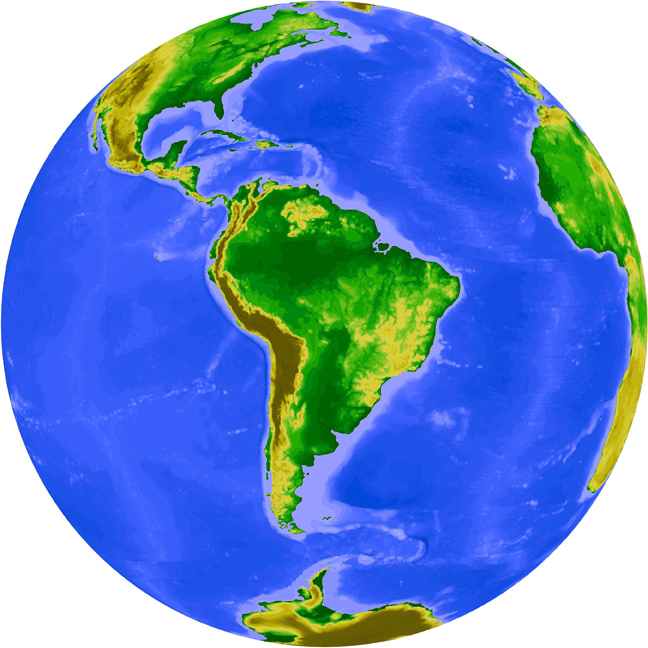 о-в Огненная Земля
Залив Ла-Плата
Фолклендские острова
Устье Амазонки
Острова Галапагос
Пролив Дрейка
Да или нет
Установите соответствие
Северный мыс
Париньяс
Южный мыс
Гальинас
Западный мыс
Фроуард
Кабу-Бранку
Восточный мыс
Интернет ресурсы
http://img0.liveinternet.ru/images/attach/c/8/102/331/102331678_getImage.jpg Фон
http://jahero.ru/k/38/zakat_nad_gornymi_uschelyami_prev.jpg Анды
http://trontex.ru/wp-content/uploads/2014/09/Interesnyie-mesta-planetyi4.jpg Титикака
http://nikor.com.ua/wp-content/uploads/2014/02/amazonyagmurormanlari2.jpg Амазония
http://www.digitaljournal.com/img/6/8/7/0/1/4/i/1/1/0/o/Map_Rio_de_la_Plata.jpg Ла Плата
http://img-fotki.yandex.ru/get/9153/139602611.22/0_bcc64_e3acf07a_orig.jpg Игуасу
http://dic.academic.ru/pictures/enc_colier/ph01628.jpg Атакама
http://area7.ru/images/geography/yu001.jpg Южная Америка
http://voprosy-pochemu.ru/wp-content/uploads/2015/01/fernan-magellan.jpg Магеллан
http://ufosearch.ru/uploads/posts/2010-06/1277668201_francis__600_.jpg  Дрейк
Физическая карта Южной Америки, карты истории исследования  из мультимедийного издания «Уроки географии Кирилла и Мефодия. 7 класс»
Карты климатических поясов и материки Земли из электронного приложения к учебнику «География. Земля и люди». Изд-во «Просвещение», 2009
http://earth-chronicles.ru/Publications_10/2/3/wp0602am.jpg Эль-Ниньо
http://infaw.ru/uploads/posts/2011-04/pustynya-atakama-2.jpg Атакама
http://i.obozrevatel.ua/11/1214800/588951.jpg Атакама зацвела
http://img-fotki.yandex.ru/get/6735/234433779.22a/0_fc7f4_c6d044af_XL.jpg Галапагосская черепаха
http://i287.photobucket.com/albums/ll134/Miranda2009_photo/Fiji/DSC00193.jpg О-в Р. Крузо
http://900igr.net/datai/geografija/Pivdenna-Amerika/0001-001-Pvdenna-Amerika.jpg Карта Западного полушария
Е. М.Домогацких, Е.Е. Домогацких «Рабочая тетрадь по географии» 2013